The Fifth Annual African Dialogue Consumer Protection Conference
Brief ove
                 Deon Woods Bell and Brian Lingela f Consumer protection and Competition highlights in Namibia
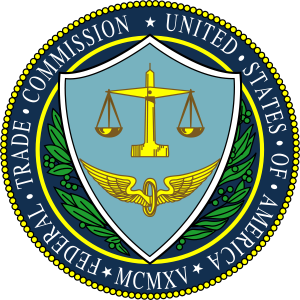 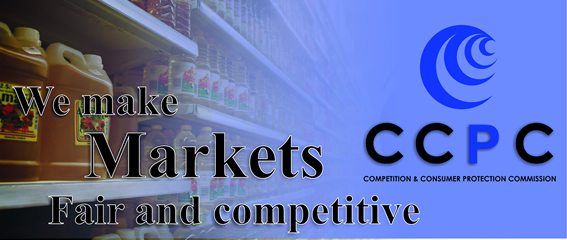 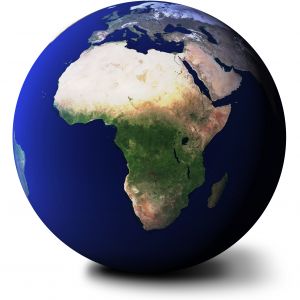 Livingstone, Zambia
10-12 September 2013
The FTC’s International CooperationThe Office of International Affairs  (Consumer Protection)* Provide litigation support* Expand cooperation and information sharing*Develop international e-commerce policies*Provide international technical assistance/collaborations
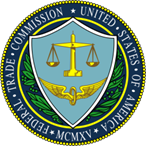 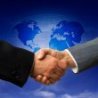 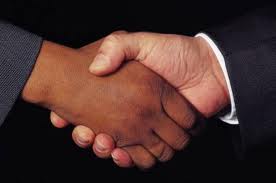 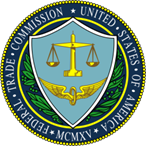 INCREASED FTC CROSS BORDER COLLABORATION
The Federal Trade Commission (FTC) has conducted more than 100 investigations with international components, such as foreign targets, evidence, or assets, and has filed more than 50 cases involving cross-border components, since January 2007. The FTC has used the Act’s authority in many of these matters, and in related actions brought by other U.S. and foreign enforcement agencies.

The FTC has provided evidence in response to 63 information-sharing requests from 17 foreign law enforcement agencies as of mid-2012. 

The FTC has issued 52 civil investigative demands (equivalent to administrative subpoenas) in 21 investigations on behalf of nine agencies in five countries.

In cases relying on the SAFE WEB Act, the FTC has to date collected more than $10 million in restitution for injured consumers, despite the challenges of collecting money from defendants in foreign jurisdictions, and has stopped frauds costing consumers hundreds of millions of dollars.
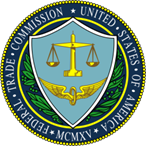 THE AFRICAN CONSUMER PROTECTION DIALOGUE * Sharing Information* Best Practices* Cross Border Enforcement Collaboration . . .
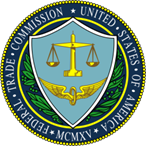 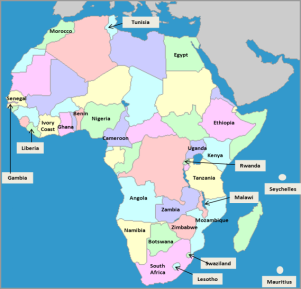 African Dialogue & U.S. FTC
The African Consumer Protection Dialogue (“African Dialogue”) is an initiative of the U. S. Federal Trade Commission aimed at encouraging regional cooperation and sharing of best practices among consumer protection agencies within Africa, the United States and the rest of the world. 

It also seeks to create informal opportunities to interface with each other, the U.S. and rest of world on consumer protection and competition issues.
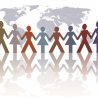 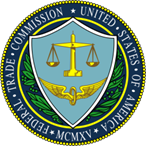 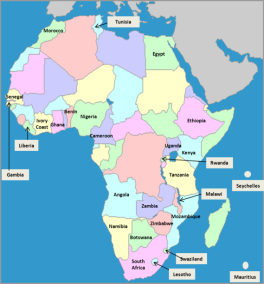 African Dialogue & U.S. FTC
Priority Initiatives and Target Projects

Hosting monthly teleconferences/videoconferences to share best practices; 
Facilitating information sharing between African consumer protection authorities and U.S. Government and other authorities; 
Publishing a Newsletter; 
Organizing and participating in consumer education initiatives - including initiatives regarding children's online safety and mobile issues;
Disseminating competition and consumer protection policy information;
Creating or participating in a rapid alert system for cross-border consumer  protection issues in Africa and America;
Engaging African regional and economic organizations regarding consumer issues; 
Gathering African consumer laws and creating a legal framework toolkit; and 
THE PROPOSED AFRICAN DIALOGUE PRINCIPLES ON COOPERATION
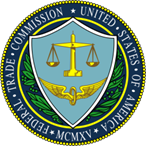 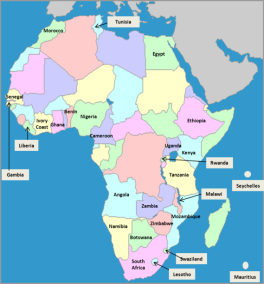 African Dialogue & U.S. FTC
Topics for 2013 AD Monthly Teleconferences

January – African Dialogue Planning Call and Highlights from 2012  

February - Online and Mobile fraud (including with regard to children - privacy and disclosures) Kenya and Nigeria 

March - Travel Scams - Thursday, March 28.   U.S. FTC leads and announces  FTC Travel Scam Sweep 
 
April - Cross Border Collaboration - Complaints and Cases, Thursday, April 25.   Zimbabwe, Zambia and U.S. FTC
 
May - Health-related issues (including patients' rights issues) - Thursday, May 30.   Swaziland, Zambia, Angola and U.S. FTC

June  - Privacy and Children's issues - Thursday, June 27.  U.S. FTC, Kenya and  Egypt
 
July  - Financial Issues - Thursday, July 25.  South Africa, Tanzania, U.S. FTC
 
August  - 5th Annual  Conference Preparation - Friday, August 30.  Zambia and U.S. FTC

September  – Competition and Trade Issues impacting consumers - Thursday, September 26 . Uganda, Tanzania and Swaziland

October – Spam and Cyber security  - Thursday, October 31. London Action Plan expert – Betsy Broder, Nigeria and  South Africa
 
November  - Negative Options and recurring billing issues - Thursday, November 28, U.S. FTC,  Seychelles and ICPEN experts 
 
December  – 2013 Highlights and major cases – All countries
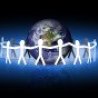 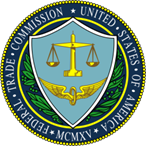 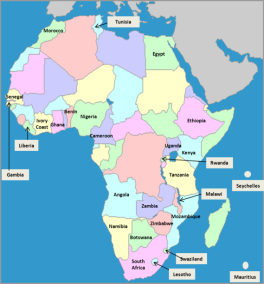 African Dialogue & U.S. FTC
Members (Government Consumer Agencies and NGOs from 30 African countries)

Angola, Benin, Botswana, Cameroon, Cote d’Ivoire, Egypt, Ethiopia, Gambia, Ghana, Ivory Coast, Kenya, Lesotho, Liberia, Malawi, Mauritius, Morocco, Mozambique, Namibia, Nigeria, Rwanda, Senegal, Seychelles, South Africa, Swaziland, Tanzania, Tunisia, Uganda, United States, Zambia and Zimbabwe 

Conference Observer - Oman
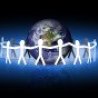 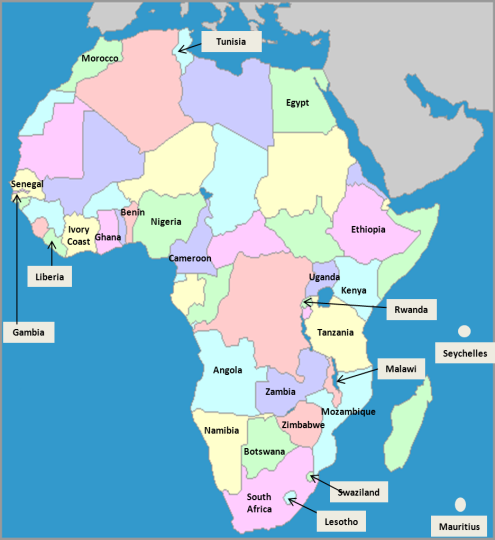 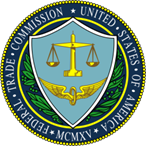 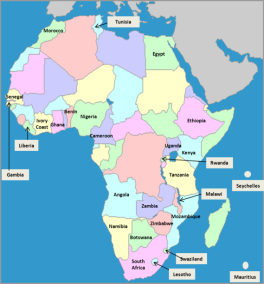 African Dialogue & U.S. FTC
Regional Liaisons
* EAST AFRICA - Kenyan Competition Authority

* WEST AFRICA - Nigerian Consumer Protection Council

* NORTH AFRICA - Egyptian Consumer Protection Agency

* SOUTHERN AFRICA - Zambian Competition and Consumer 			 Protection Commission
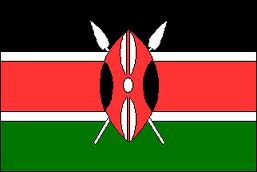 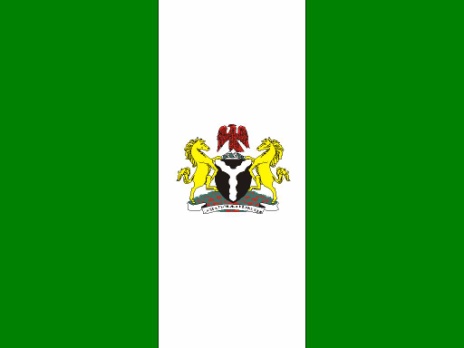 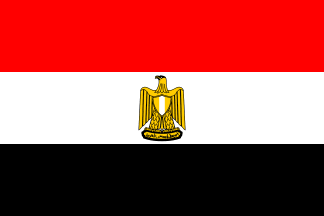 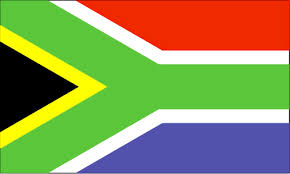 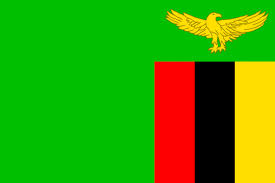 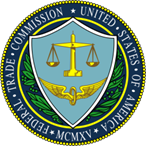 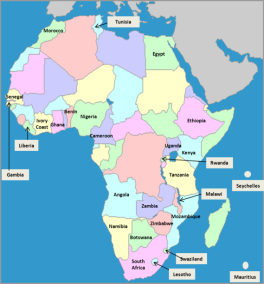 African Dialogue & U.S. FTC
Annual Conferences
* August 2009 - Johannesburg, South Africa

* July 2010 – Arusha, Tanzania

* September 2011 – Abuja, Nigeria

* August 2012 – Rabat, Morocco

* September 2013 – Livingstone, Zambia
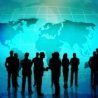 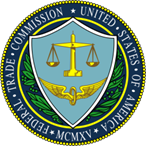 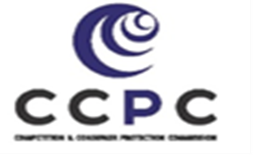 The African Consumer Protection Dialogue 
The Fifth Annual Conference, September 10-12, 2013 
Livingstone, Zambia 
Theme: Moving Cross Border Enforcement Collaboration Forward
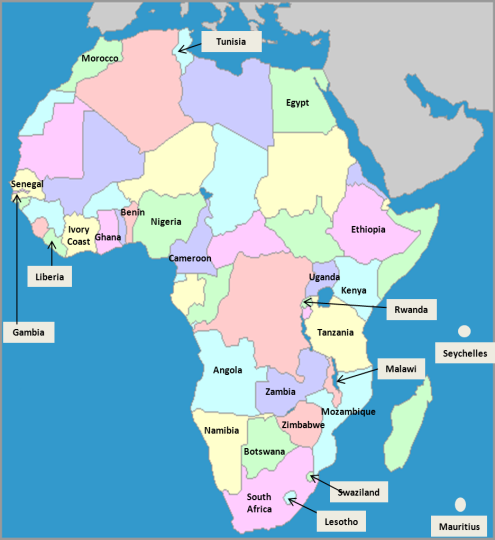 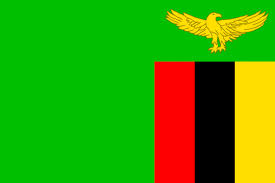 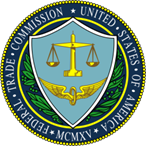 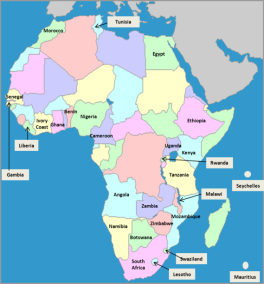 Conference Partners
World Bank
Washington & Lee University
Organization for Economic Cooperation and Development

And, more collaboration with regional entities and International bodies
	COMESA, SADC, EAC, ECOWAS and (hopefully) AU
    INTERPOL and UNCTAD
International Consumer Protection and Enforcement Network (ICPEN)
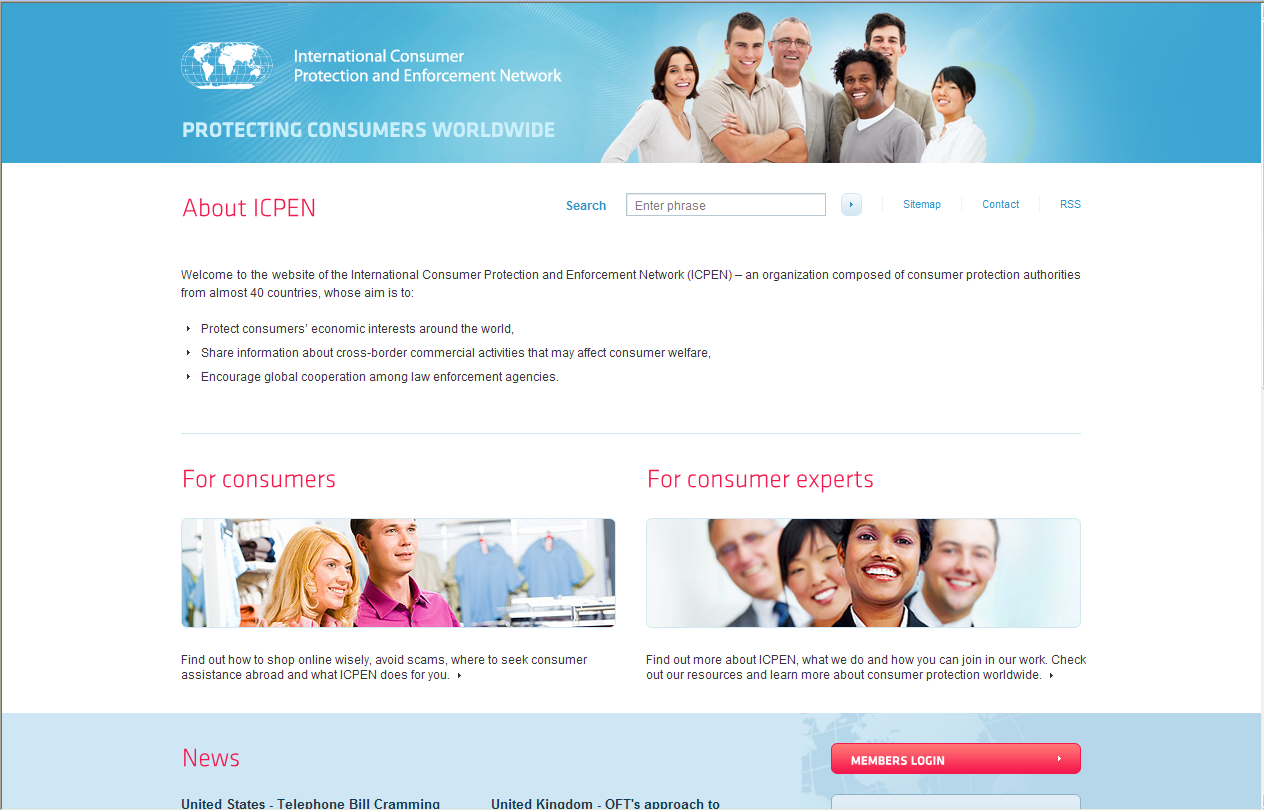 APRIL 2013 ICPEN Updates
48 Member Organizations: Australia, Austria, Azerbaijan, Barbados, Belgium, Canada, Chile, China, Costa Rica, Cyprus, Czech Republic, Denmark, Egypt, El Salvador, Estonia, the EC, France, Finland, Germany, Greece, Hungary, Ireland, Israel, Italy, Japan, Korea, Latvia, Lithuania, Luxembourg, Malta, Mexico, Mongolia, Netherlands, New Zealand, Nigeria, Norway, Panama, Papua New Guinea, Poland, Portugal, Slovakia, Spain, Sweden, Switzerland, Turkey, United Kingdom, United States, and Vietnam
7 Partner Organizations: Angola, Bulgaria, Colombia, Dominican Republic, Philippines, Seychelles, and Zambia.
3 Observers:  The European Commission (EC), Organization of Economic Cooperation and Development (OECD) and the United Nations Conference on Trade and Development (UNCTAD).
Guests: India, Malaysia, Morocco, Suriname 
Regional Collaborations: Latin America (FIAGC), Asia/Pacific (APEC), Africa (African Consumer Protection Dialogue), Europe (European Commission).
Mission
ICPEN’s mission is to protect consumers by encouraging and facilitating practical action to prevent cross border marketing malpractice. 
  These actions include - 
information sharing on market developments and regulatory best practice, 
as well as coordination and cooperation to tackle market problems.
a new project includes stakeholders – including regional organizations and businesses
17
African Complaint Categories
Shop-at-home/Catalog Sales
Romance Scams
Imposter: Government Scams/Family-Friend
Advance Fee Loans
Internet auction scams
Housing/Real estate
Prizes/sweepstakes/lotteries
Employment Agencies
Spyware/Adware/Malware
Business Opportunities/Investment
Investment Scams
Credit Card/Banking 
Multi-level marketing
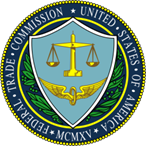 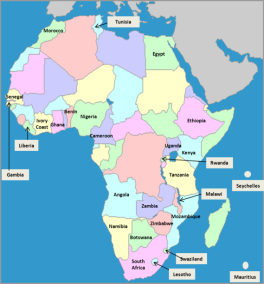 African Dialogue, Zambia CCPC & U.S. FTC
Thank you!
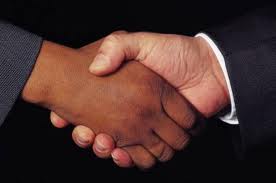 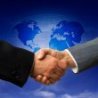